We can all be sequenced:Tools for DNA and RNA sequencing
Prof. Xing Wang
Woese Institute for Genomic Biology
Holonyak Micro and Nanotechnology Laboratory
Department of Bioengineering
Department of Chemistry
Greetings!  Introduction to your instructor
Prof. Xing Wang
Department of Bioengineering
Department of Chemistry
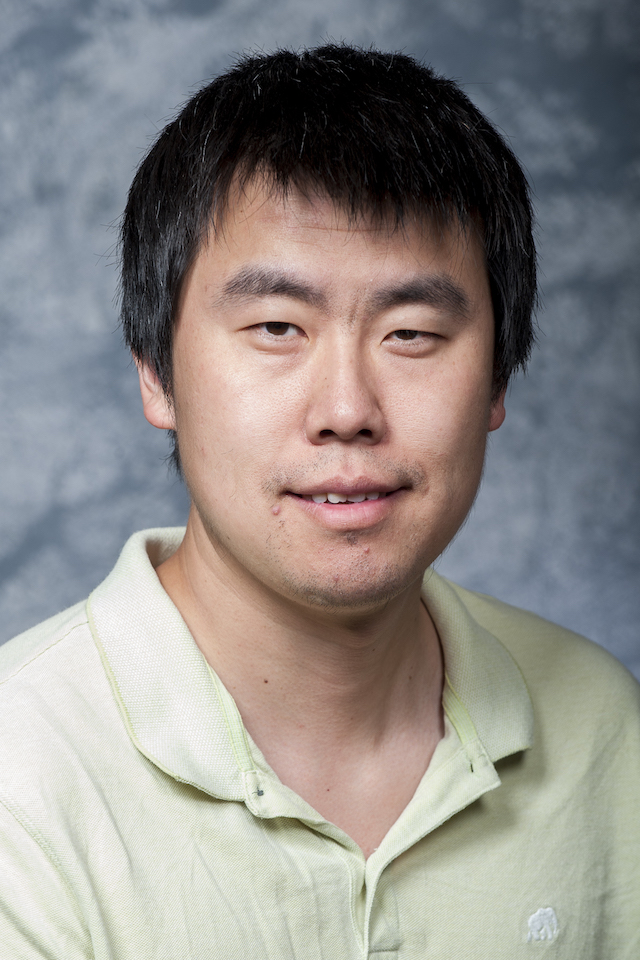 Joined Illinois faculty in 2019
Before that a faculty in Rensselaer Polytechnic Institute
Research topics
Platform technology development for rapid and sensitive disease diagnosis
Nucleic acids (DNA/RNA) based cancer therapy
I do not have any financial ties to any of the companies mentioned today and I am not making recommendations about their products
Outline for today
Overview of DNA, RNA, protein, RNA transcription, and protein synthesis
Overview of genes and genome
Why DNA/RNA sequencing matters for biology and the health
Next generation sequencing technology
Third generation sequencing technology
Discussion
DNA, RNA, and protein
~ 3.2 billion bases long for entire genome
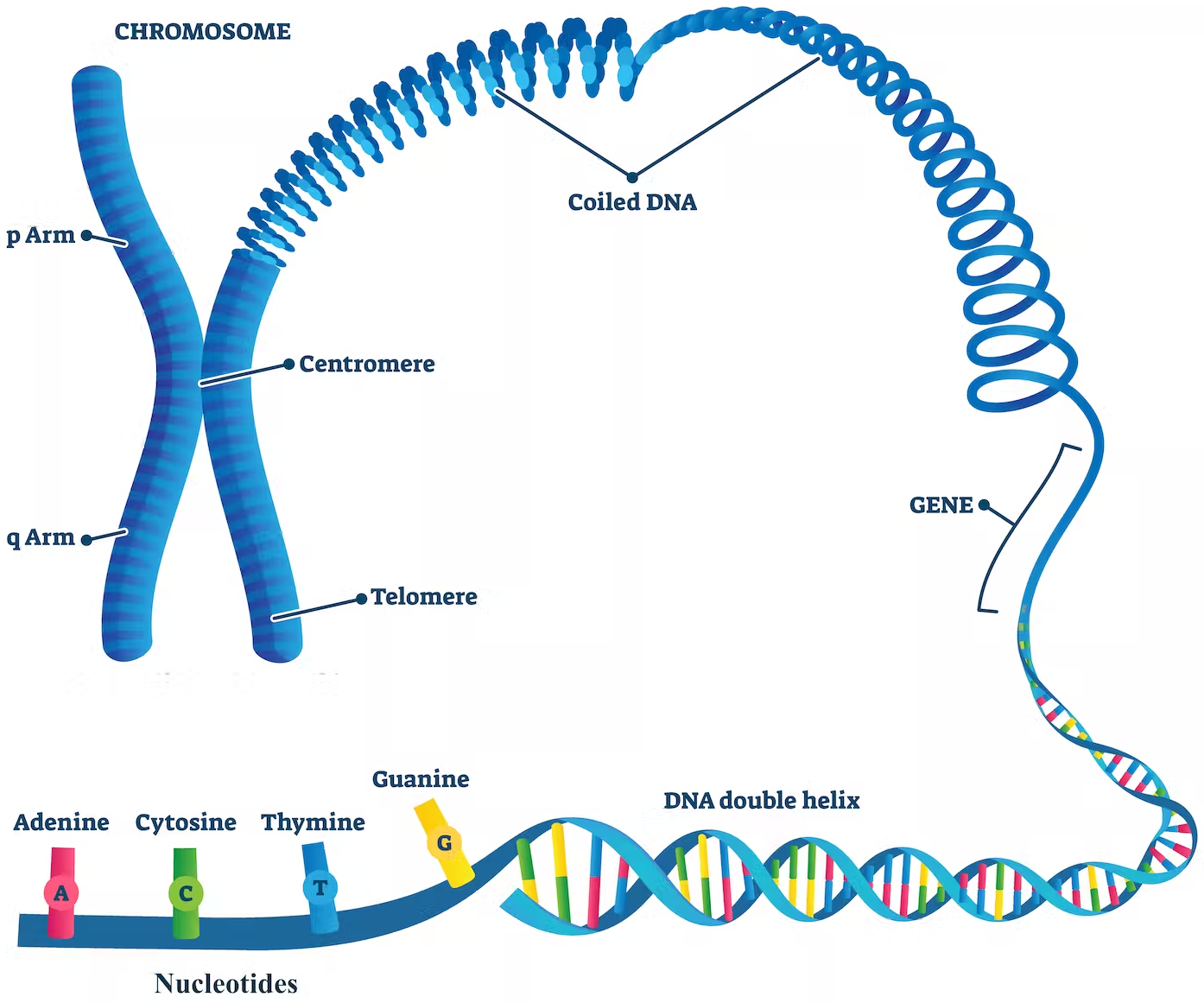 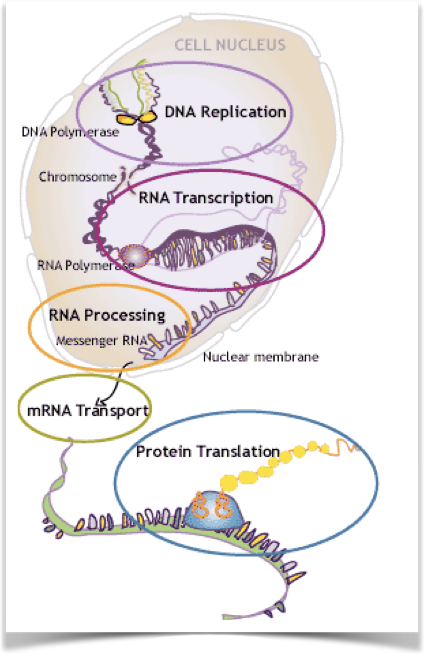 ~ 20k to 25 K genes
DNA base pairs
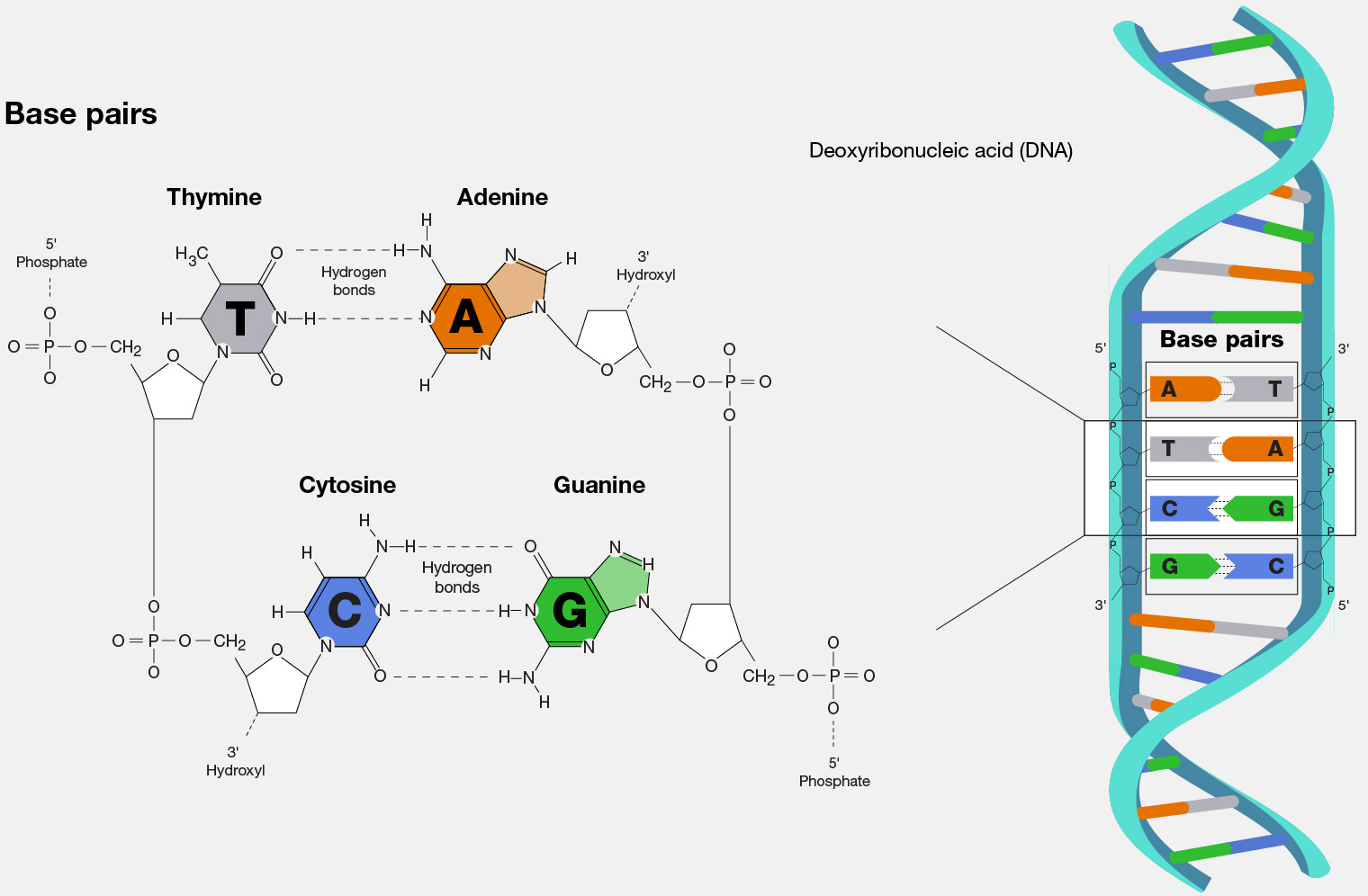 Sources: NIH
DNA to RNA
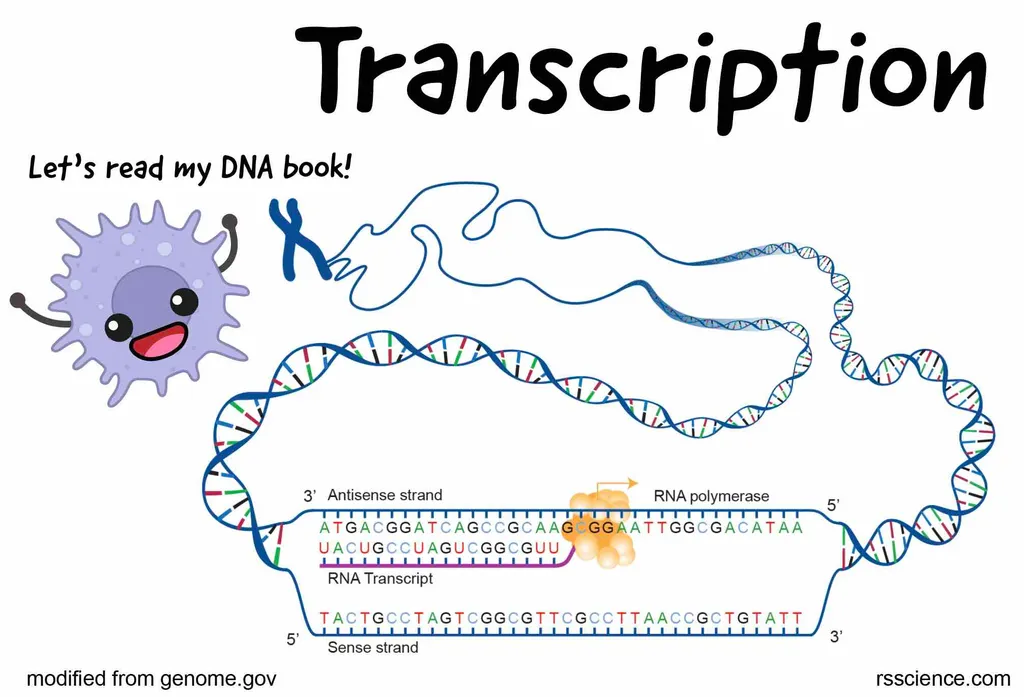 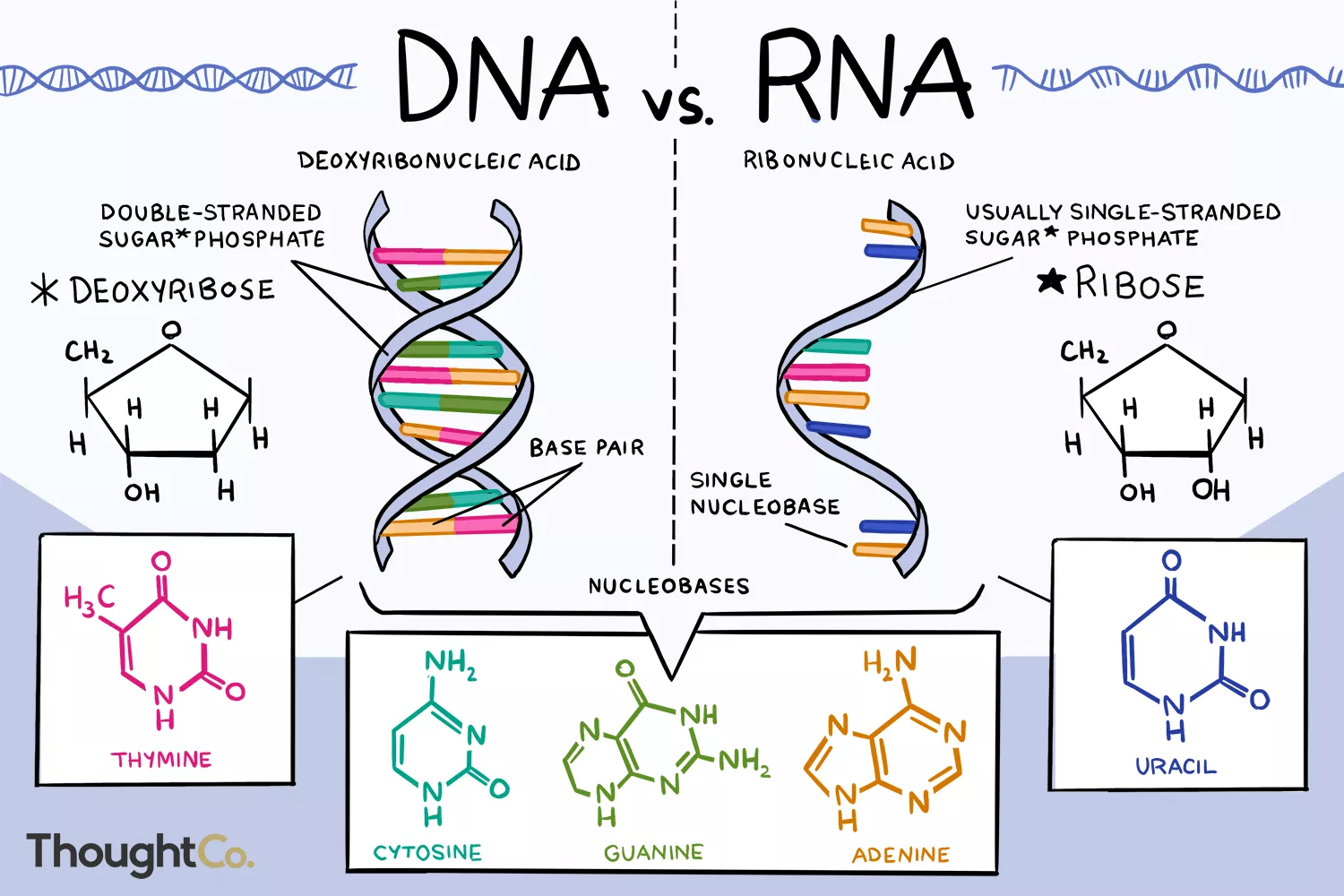 RNA to protein
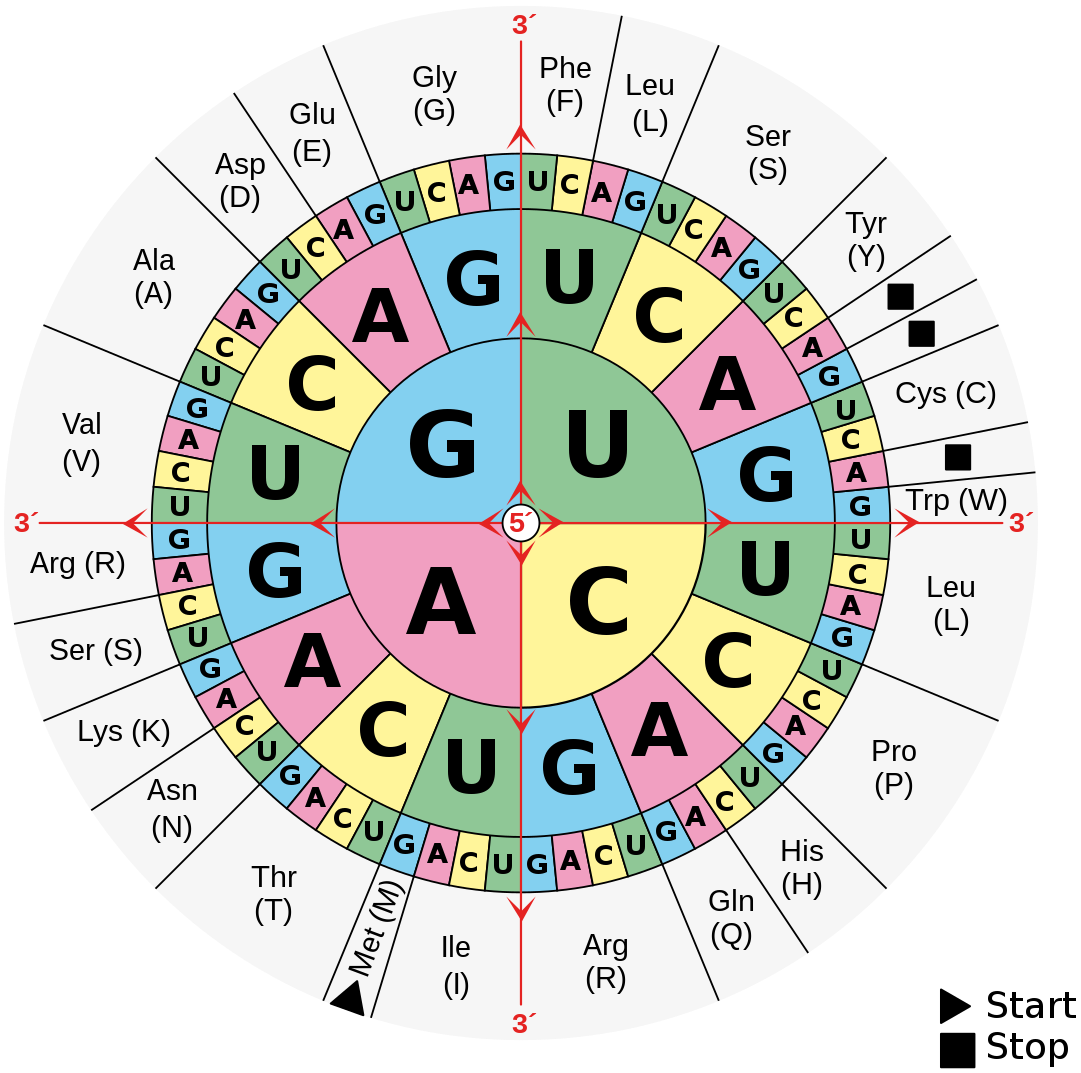 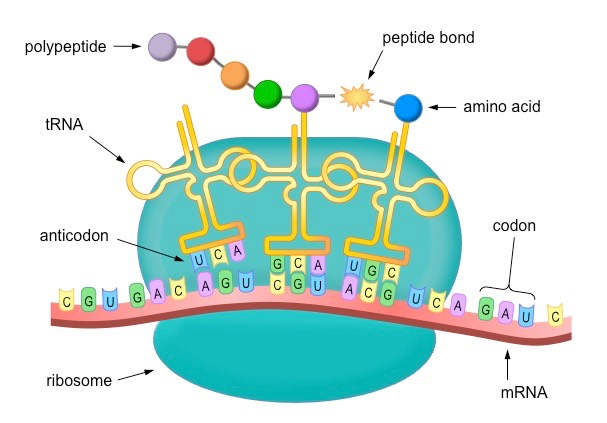 Sources: Wikipedia
DNA to RNA to protein (video demo)
Sources: American Book Company
Polymerase chain reaction (PCR)
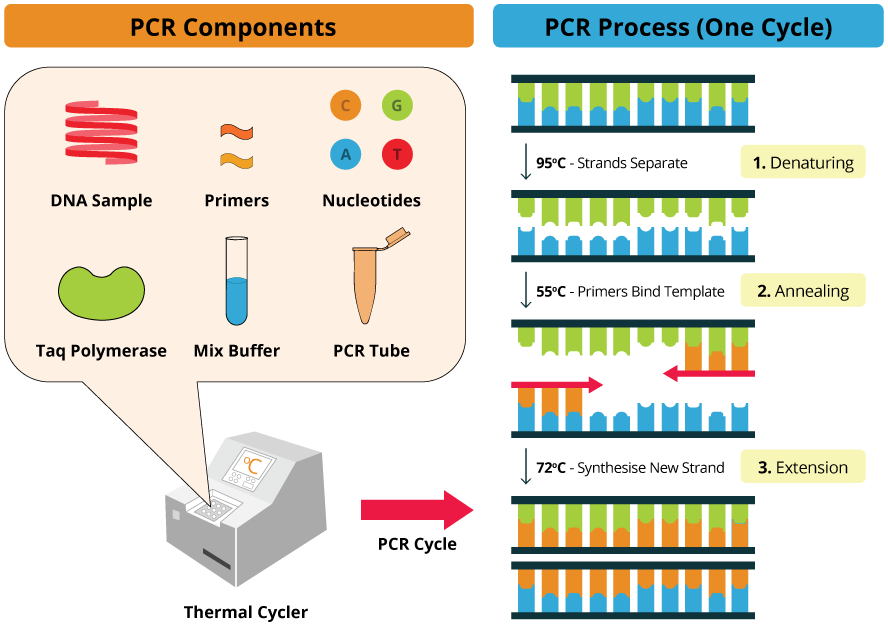 Sources: BosterBio
Why DNA/RNA sequencing matters for biology and the health
A genome is the complete set of DNA sequences in an organism and contains all of the instructions required for that organism to function.
Whole-genome sequencing enables us to read a person's individual genome and, among other things, identify differences from the average human genome. Such differences (mutations) are often associated with disorders and disease but can also be associated with other factors like disease resistance or sensitivity to an environmental perturbation like sunlight or exercise.
Can be applied in:
Phylogenetics
Emerging organism (e.g., pathogens like microbiome and virus) identification
Disease diagnosis and likelihood score/prediction
Monitor efficacy of disease treatments
Gene therapy design
Forensic
DNA sequencing: Sanger sequencing (prior NGS era)
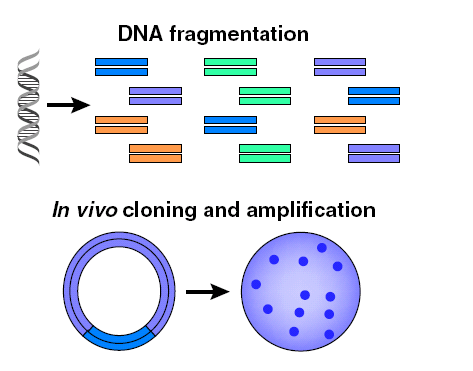 Invented by Dr. Frederick Sanger (two-time Nobel Laurate in Chemistry) in 1977.
Most widely used method for 40 years before the next generation sequencing (NGS) era.
Low throughput, high cost/read.
Begin by preparing the DNA to be sequenced
Fragment DNA to be cloned
Chop DNA into millions of smaller segments
Clone into plasmid, insert into bacterial cultures
Amplify DNA fragments
Figure source: Wikipedia
DNA sequencing: Sanger sequencing (prior NGS era)
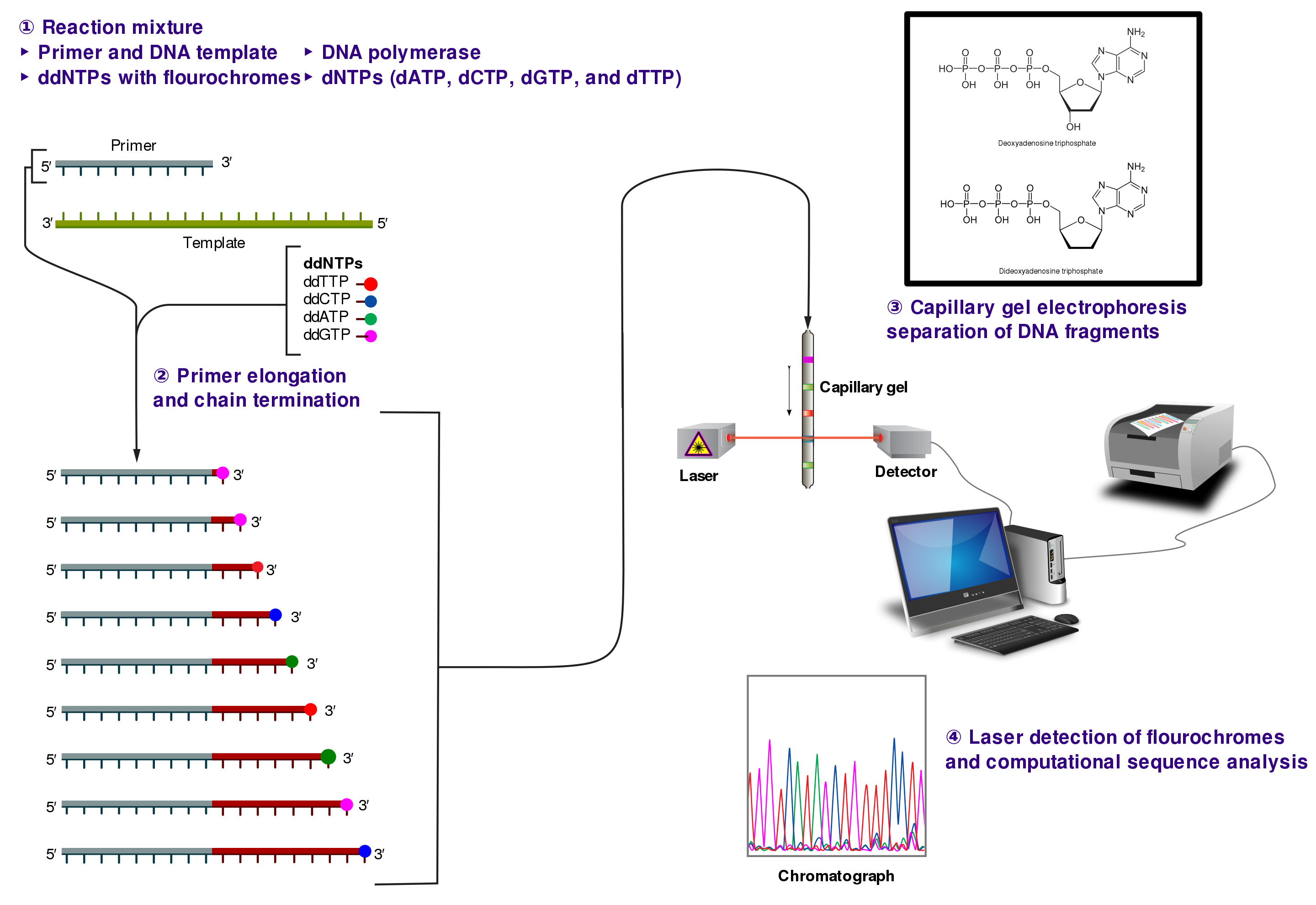 Template is denatured to separate the two strands
Primer is annealed to the template
Primer is extended
Microliter volume
Add polymerase, nucleotides and fluorescently labeled terminating nucleotides
Stochastically terminated by incorporating labeled nucleotide
Generate a ladder of labeled products
Source: Wikipedia
Next generation sequencing (NGS): Illumina sequencing
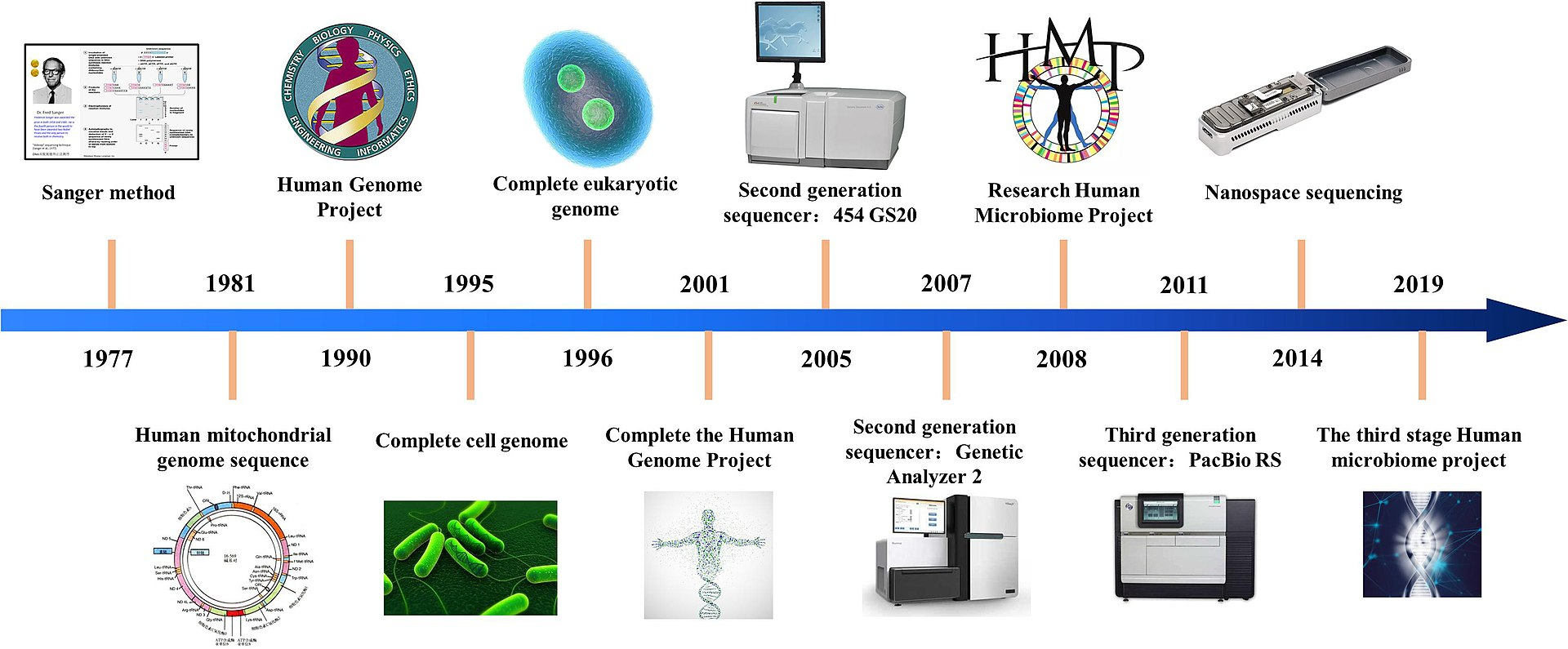 Illumina sequencing technology: a massively parallel sequencing technology that offers ultra-high throughput, scalability, speed, and ultra-low cost/read.
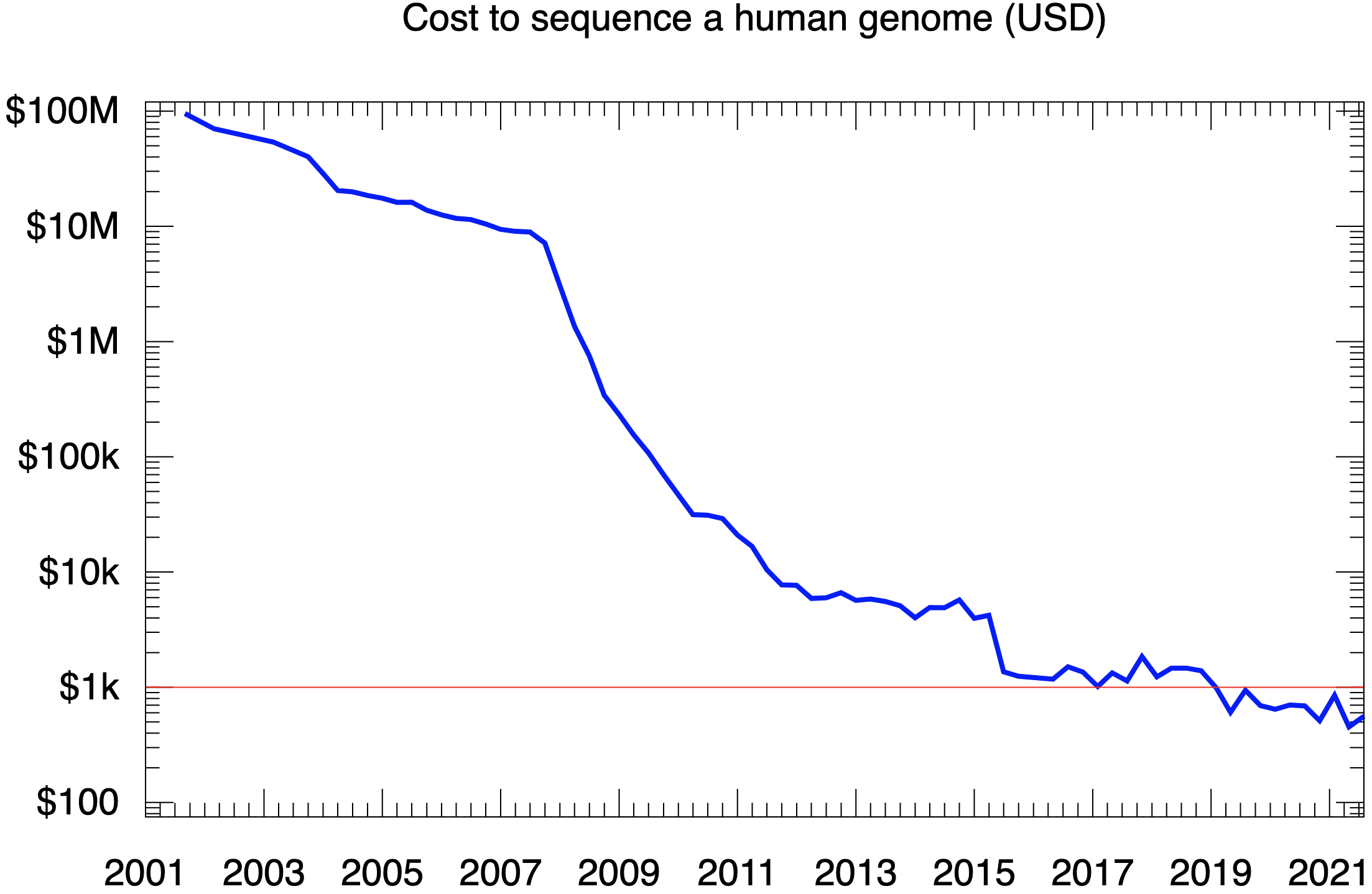 High throughput, lost cost/read
Shorter reads
Need genome assembly (de novo or mapping)
PCR bias
Figure sources: Wikiwand
Illumina sequencing - sequencing by synthesis (SBS)
Currently the market leader for “next generation” sequencing
Key innovations:
“Bridge” amplification to create small “colonies” of DNA
Reversible fluorophore-labeled terminators
Random, high-density attachment of DNA to a glass slide using special “adaptor” sequence stuck on the ends of the DNA to be sequenced
4-color fluorescence imaging
Illumina sequencing – adaptors and attachment
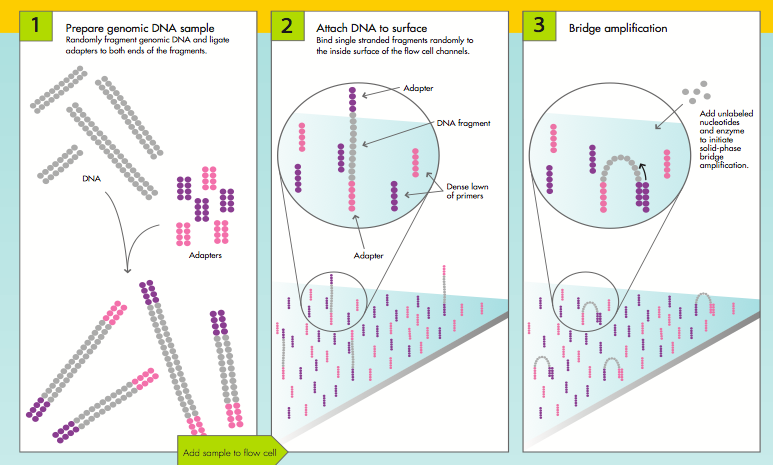 Illumina sequencing – bridge amplification
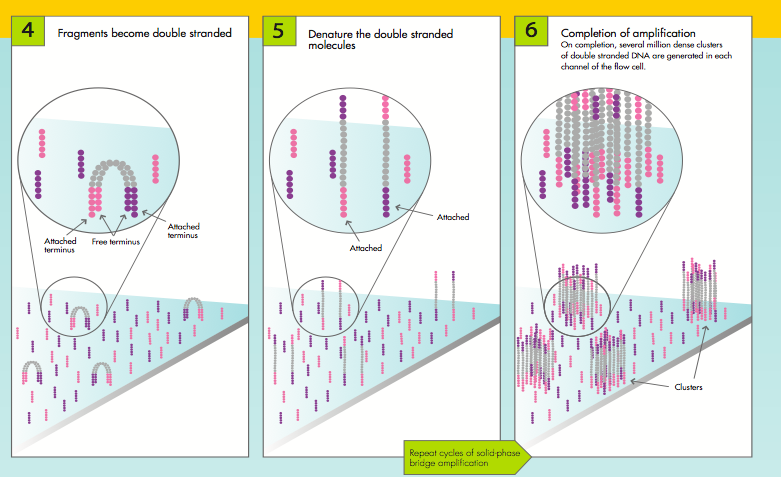 Illumina sequencing – removable dye-labeled terminators
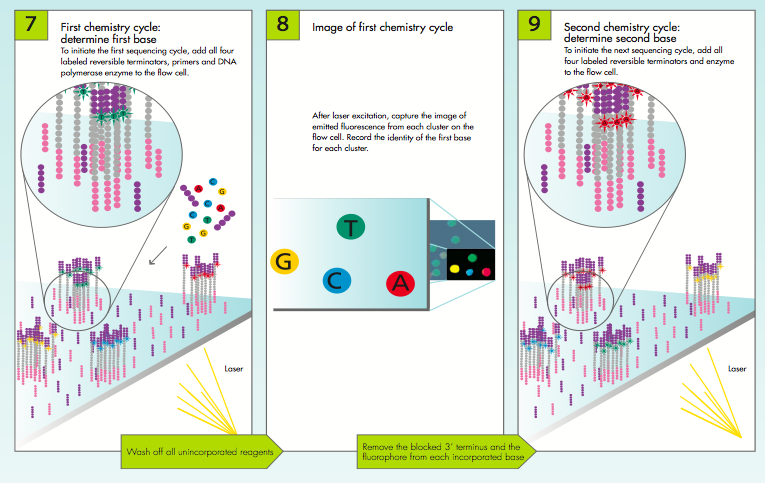 Illumina sequencing – four color fluorescence imaging
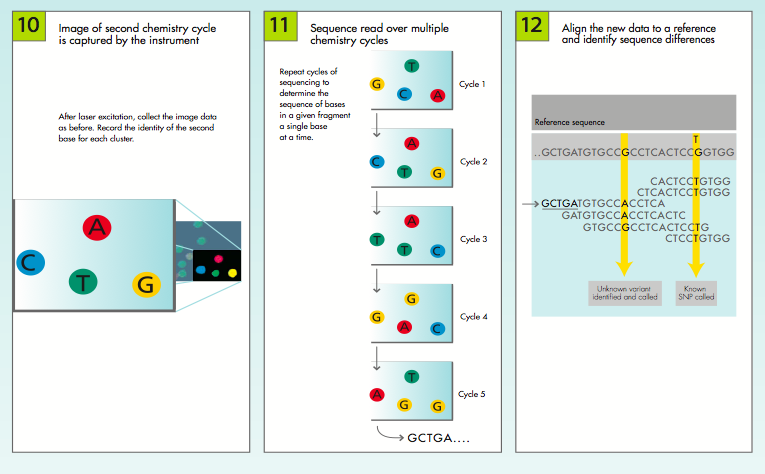 Illumina sequencing – “polonies”
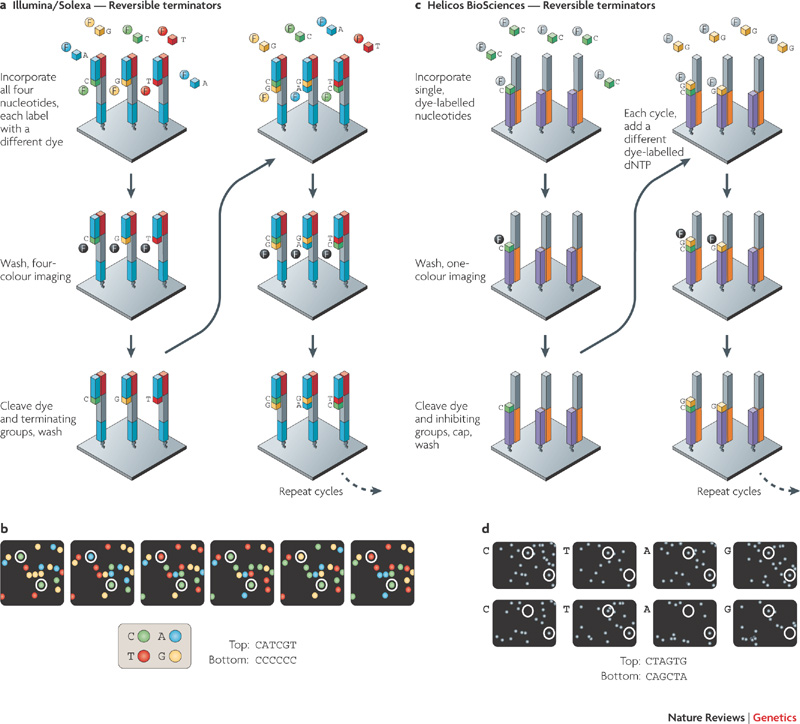 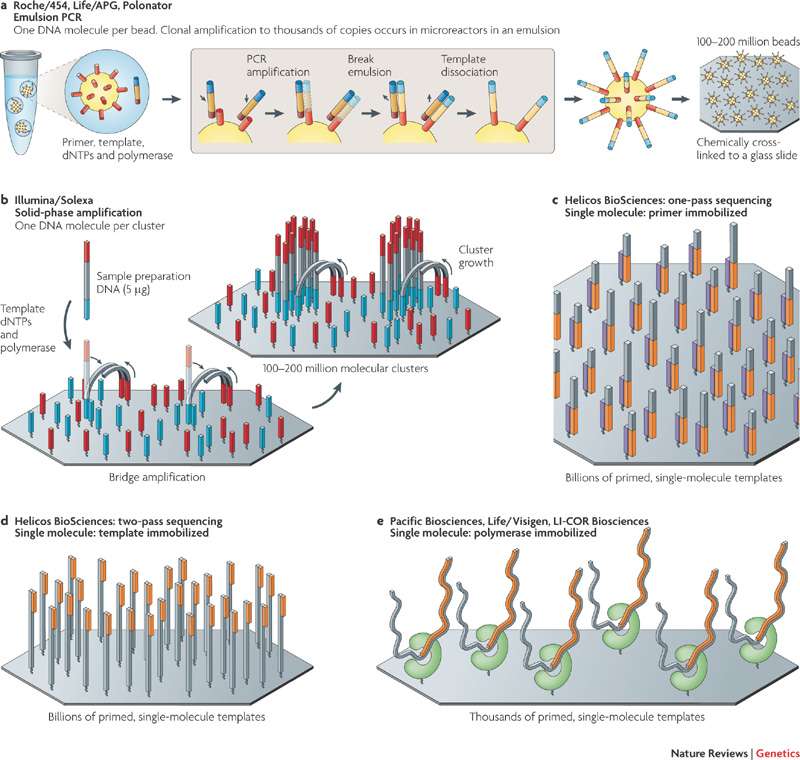 Each nucleotide has a dye with a different color

4-color fluorescent image of chip gathered after each chemical flows through

Register each image and follow color change of each colony to determine sequence
Illumina sequencing
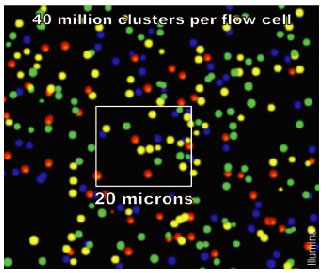 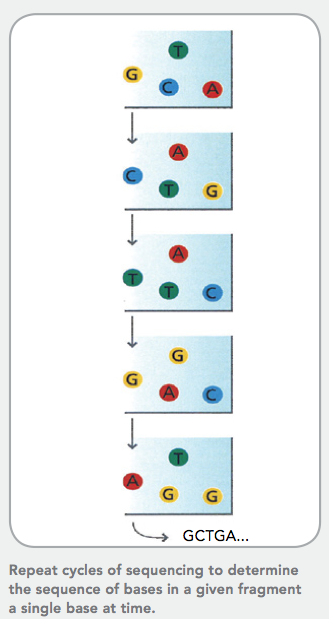 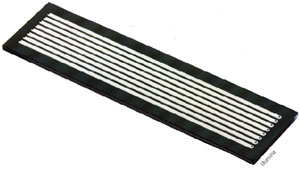 Source: Illumina, Inc.
Illumina sequencing – reads, mapping, and assembly
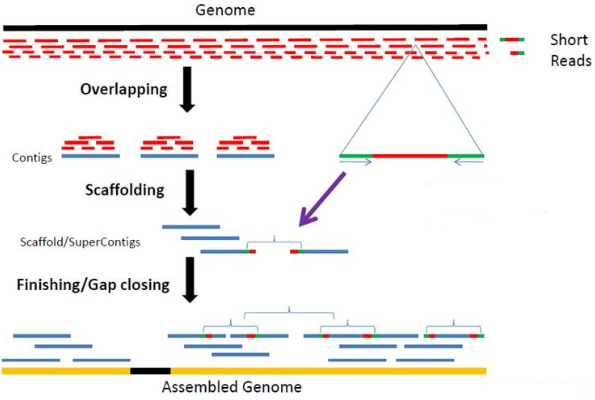 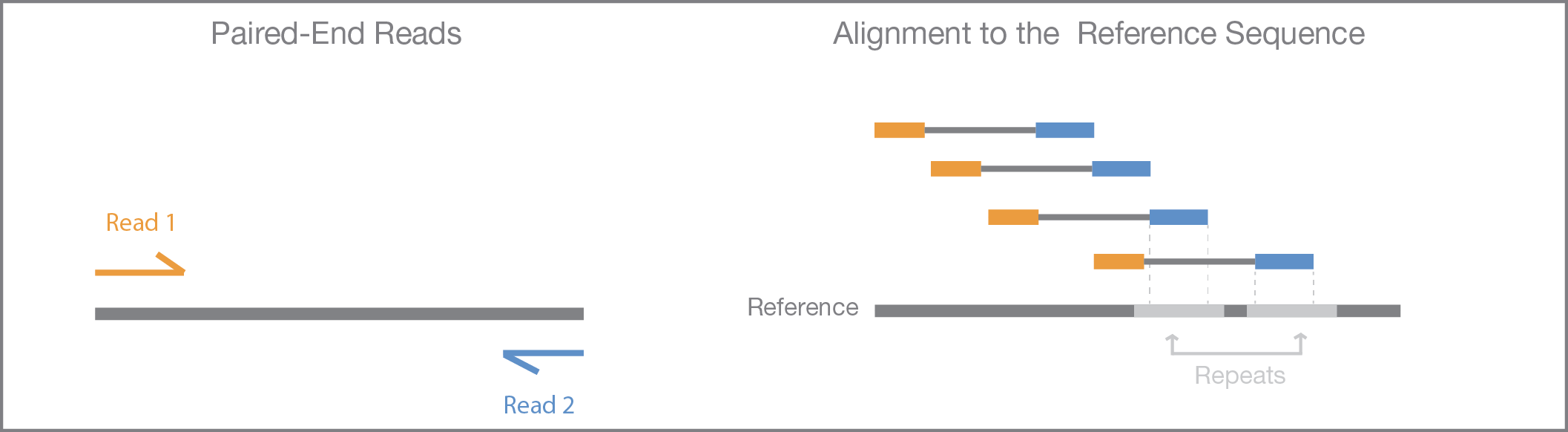 Reference sequence is available
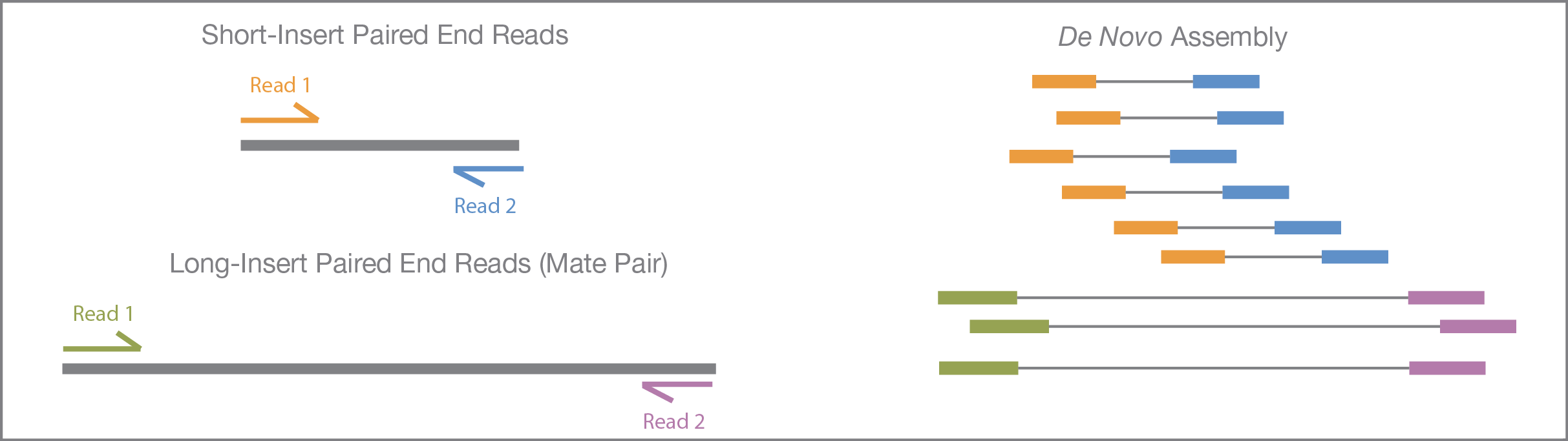 Applications…
No accurate reference sequence available
Source: Illumina, Inc.
Mapping to a reference sequence (applications)
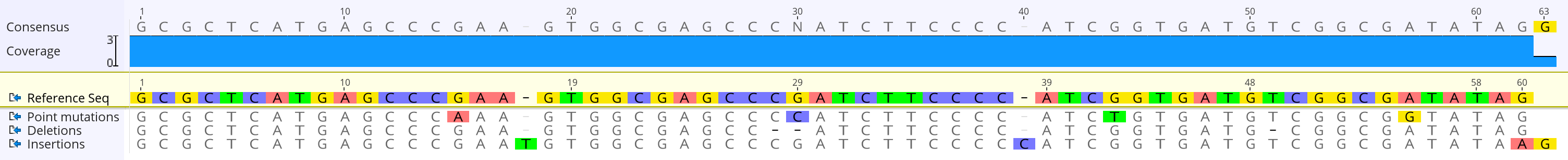 Identify allelic information, or site mutations, deletions, insertions, and chromosomal rearrangements: Many of these changes to specific genes can induce diseases like genetic disorders (e.g., Down syndrome, cystic fibrosis, and sickle cell anaemia), cancers (most not inheritable), and health conditions (can be inheritable).  Reflected in abnormal proteins derived from these genes.
Disease diagnosis and likelihood score and prediction.
Monitor efficacy of drug treatments.
Gene therapy design.
RNA sequencing (transcriptomics)
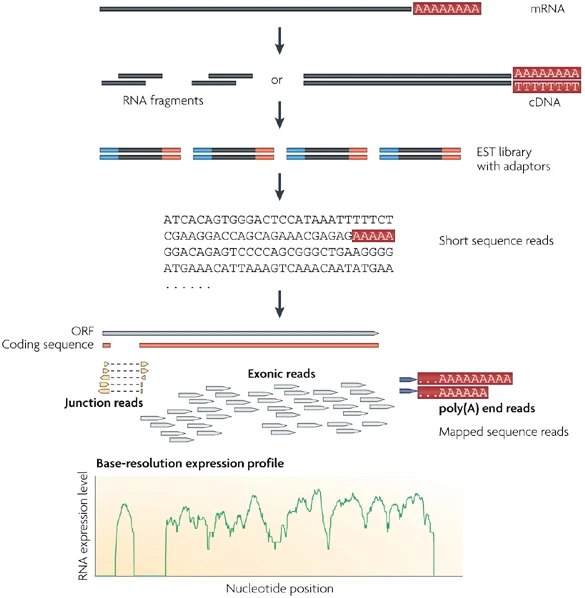 Quantify gene expression level for protein functional study and monitor drug effect at the molecular level.
De novo Assembly and distinguish different gene isoforms.
Distinguish allelic expression preference
Identify impactful gene mutations for the design of gene therapy.
Identify new non-coding RNA class and its sequence signatures.
Nat Rev Genet, 10, 57-63 (2009)
Third generation sequencing - long read sequencingSelected as the method of the year 2022 by nature methods
Use in sequencing complete genomes, transcriptomes, and epigenomes in human and other species.
The sheer length used for NGS, presence of highly repetitive segments, and high complexity of many genomes pose severe hurdles in generating complete sequences by using NGS technology and sequence assembly, resulting in many missing parts and errors.
Two most widely used commercial technologies:
Pacific Bioscience Single Molecule Real-Time (SMRT) sequencing: average read length ~ 20 kb now with >99.99% accuracy for high fidelity reads.
Oxford Nanopore Technology Nanopore sequencing: average read length ~ 100kb for ultra-long reads with ~ 99% accuracy for R10.4.
In addition to platform technology development, computational methods development involving advanced statistical and machine learning, is critical to the success of long read seq tasks ranging from identifying different bases and chemical modifications in DNA and RNA to genome assembly and genome variation detection.
To be continued…
Third generation sequencing - long read sequencing
Applications of long read seq tech in almost all the major areas of genomics:
Discovery of many previously unknown or unclear regions of the genome: such as telomeres (ends of the chromosome important for understanding aging and disease predictions) and other highly repetitive regions, and complex structural variations.
Promote the study of transcriptomes which are dynamic and tissue- and cell-type specific: unveil hidden complexity of transcriptomes, such as isoform structure and expression, down to the single cell level, leading a more complete understanding of transcriptomic dynamics and its underlying mechanisms.
Detect chemical modifications in DNA (epigenomics) and RNA (epitranscriptomics): accurately identify the vast number of different DNA and RNA modifications and their distribution and functions, which are critical for biology and medicine. 
Use in microbial genomics and metagenomics: enable genome sequencing of individual species to accelerate the exploration of genomic information spanning the whole tree of life.
PacBio – zero mode waveguides
A DNA polymerase is immobilized onto a surface

Single strand DNA molecule to be sequenced runs through the polymerase

Dye-labeled nucleotides are exposed to the DNA/polymerase combination

Each time a nucleotide is incorporated, the dye is held near the surface for a short time

After incorporation, the dye is cleaved away
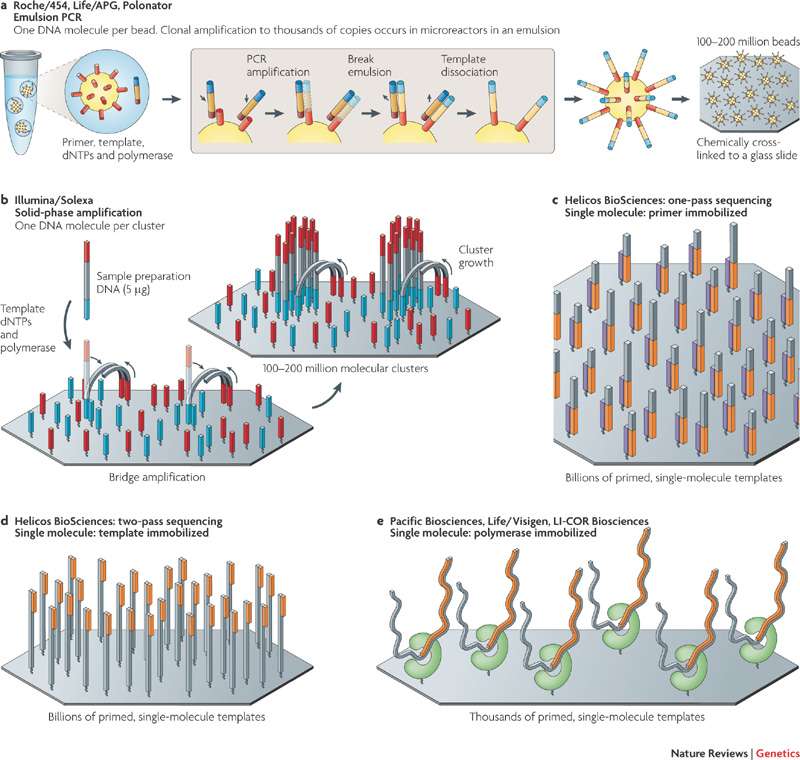 Source: Nat Rev Gene
PacBio – zero mode waveguides
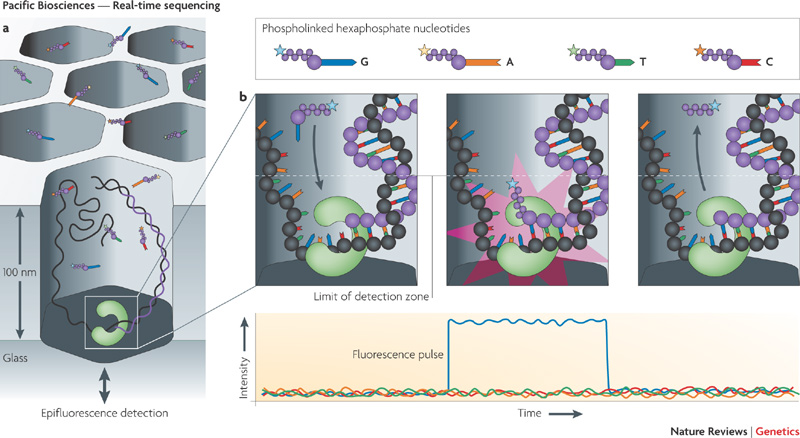 Zero mode waveguide: a nm-scale hole in a thin metal film
Volume of hole is big enough to hold only one polymerase molecule at a time
Source: Nat Rev Gene
PacBio – zero mode waveguides
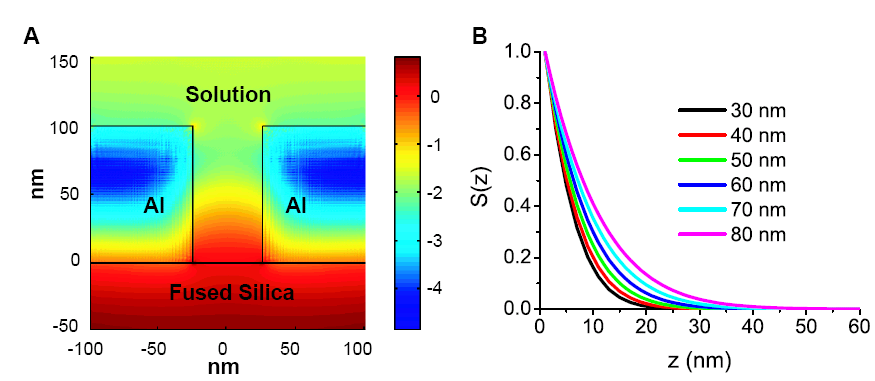 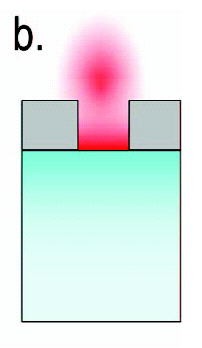 Illuminating with fluorescent excitation laser from below, obtain a strong electric field only near the bottom of the well

Fluorophore outside this ~10 nm region will not be excited
PacBio – zero mode waveguides
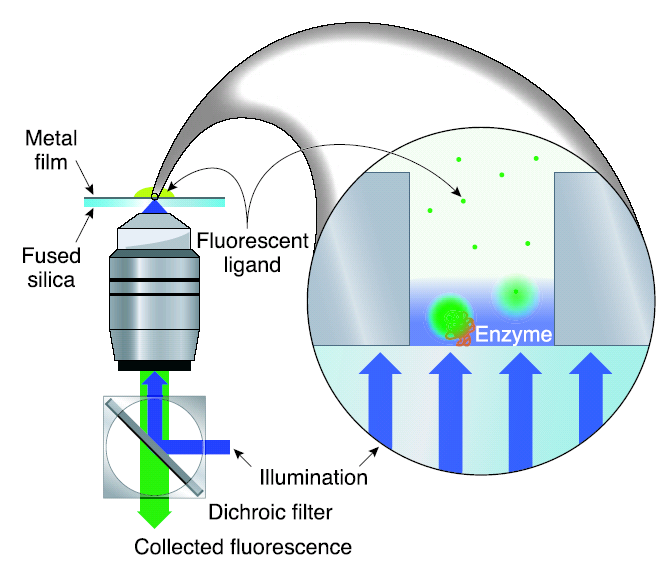 Detection: fluorescence microscopy imaging from below
Sequencing with zero mode waveguides
Sequencing using single polymerase molecule
Direct observation of DNA polymerization with base-pair resolution
4 different fluorescently labeled nucleotides
All four labeled nucleotide components are present at the same time
Need 4-color detection
Advantages over other approaches
Low observation volumes (zL) 
Allows for isolating molecules
High concentration of nucleotides – reduced diffusion time, better temporal resolution
No washing step
Speed of sequencing is self-limited by the rate of polymerase-DNA interaction
Sequencing with zero mode waveguides
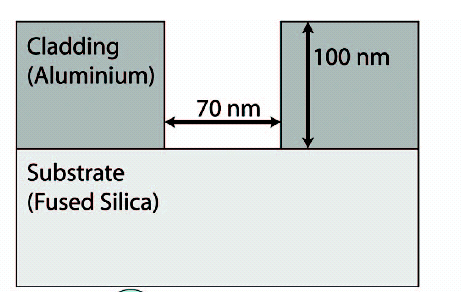 Chip fabrication
Custom process
Holes (e-beam + RIE)
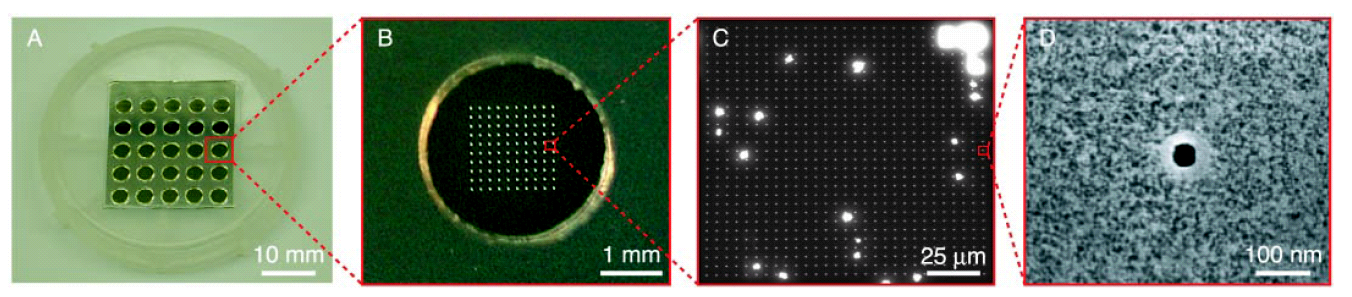 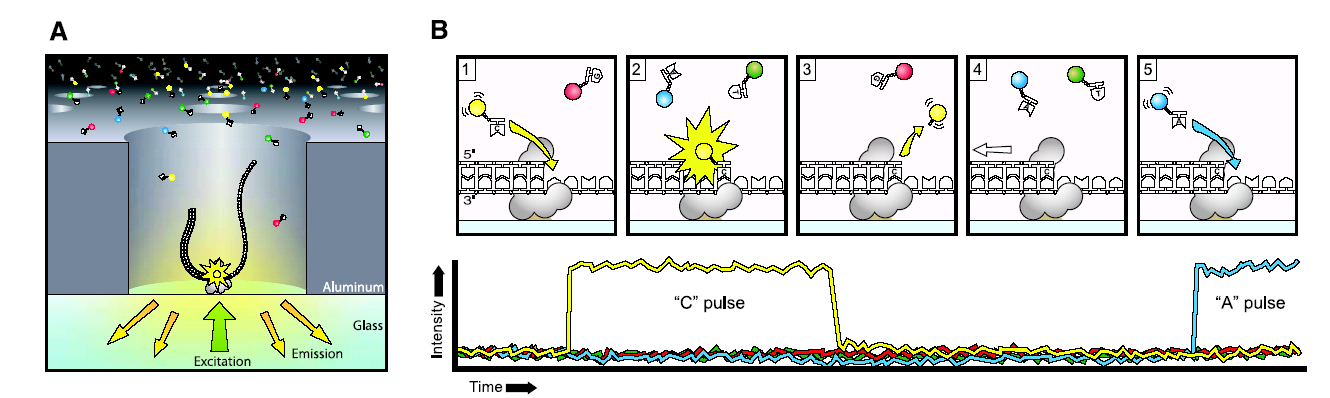 PacBio Sequencing data (example)
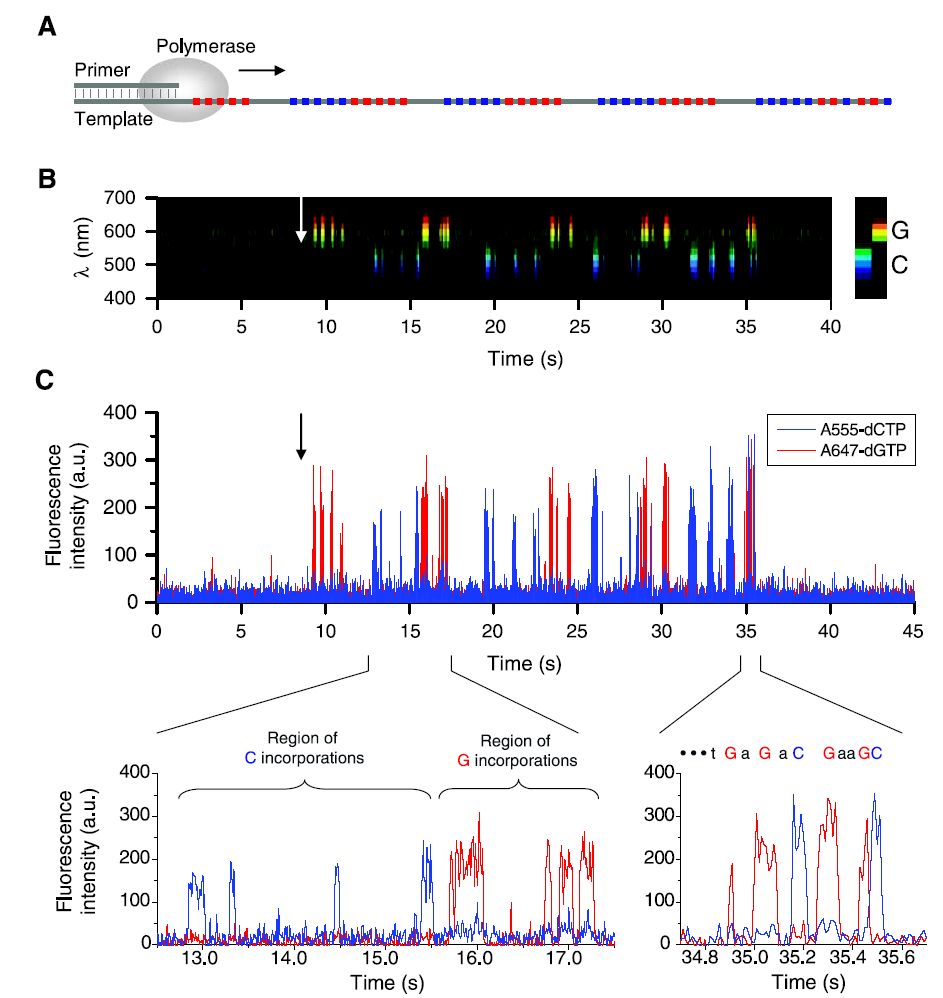 Two base sequence pattern
 2 Phospholinked nucleotides interspersed with 2 unmodified nucleotides
Nanopore sequencing technology
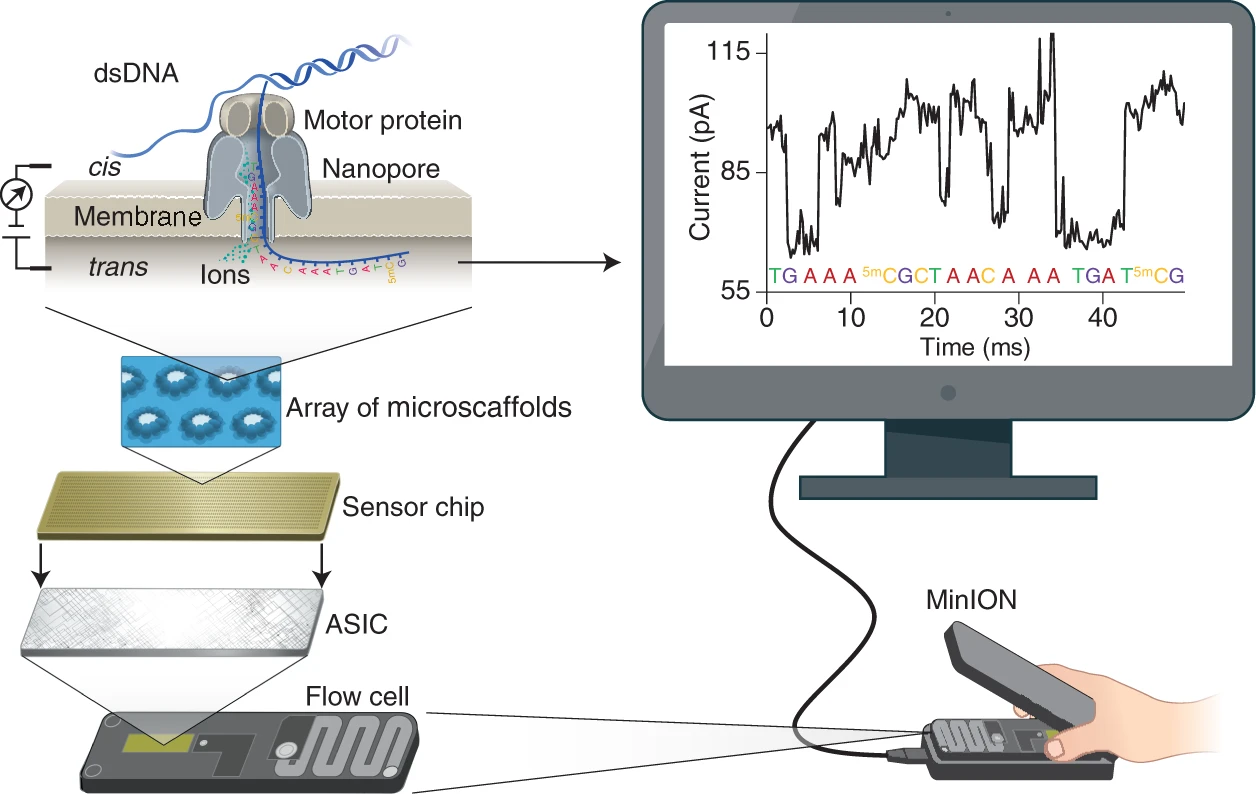 Nat Biotechnol, 39, 1348-1365 (2021)
Nanopore sequencing technology
Source: Oxford Nanopore Tech
Protein sequencing with nanopore (research stage)
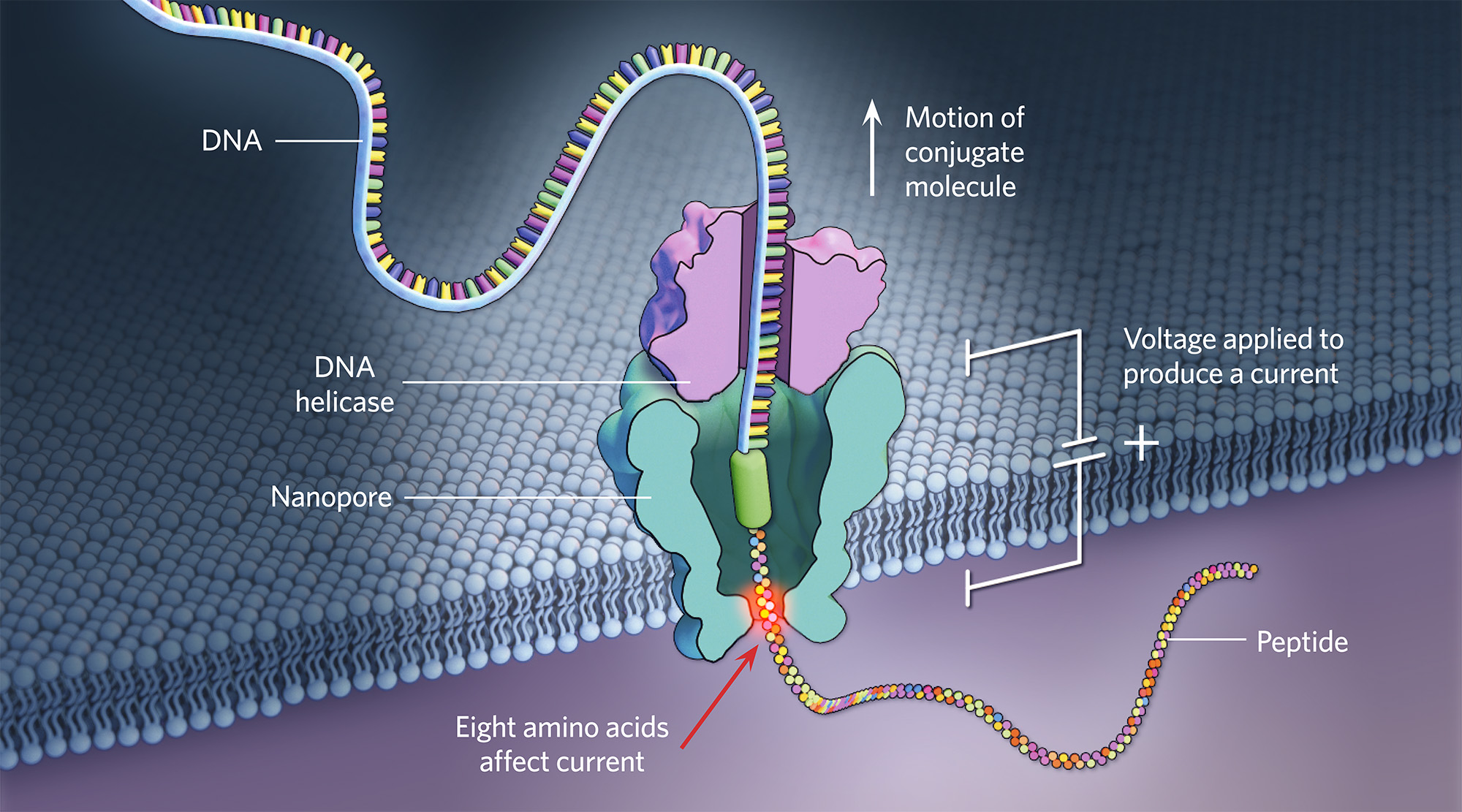 Source: TheScientist
Glycans sequencing with nanopore (research stage)
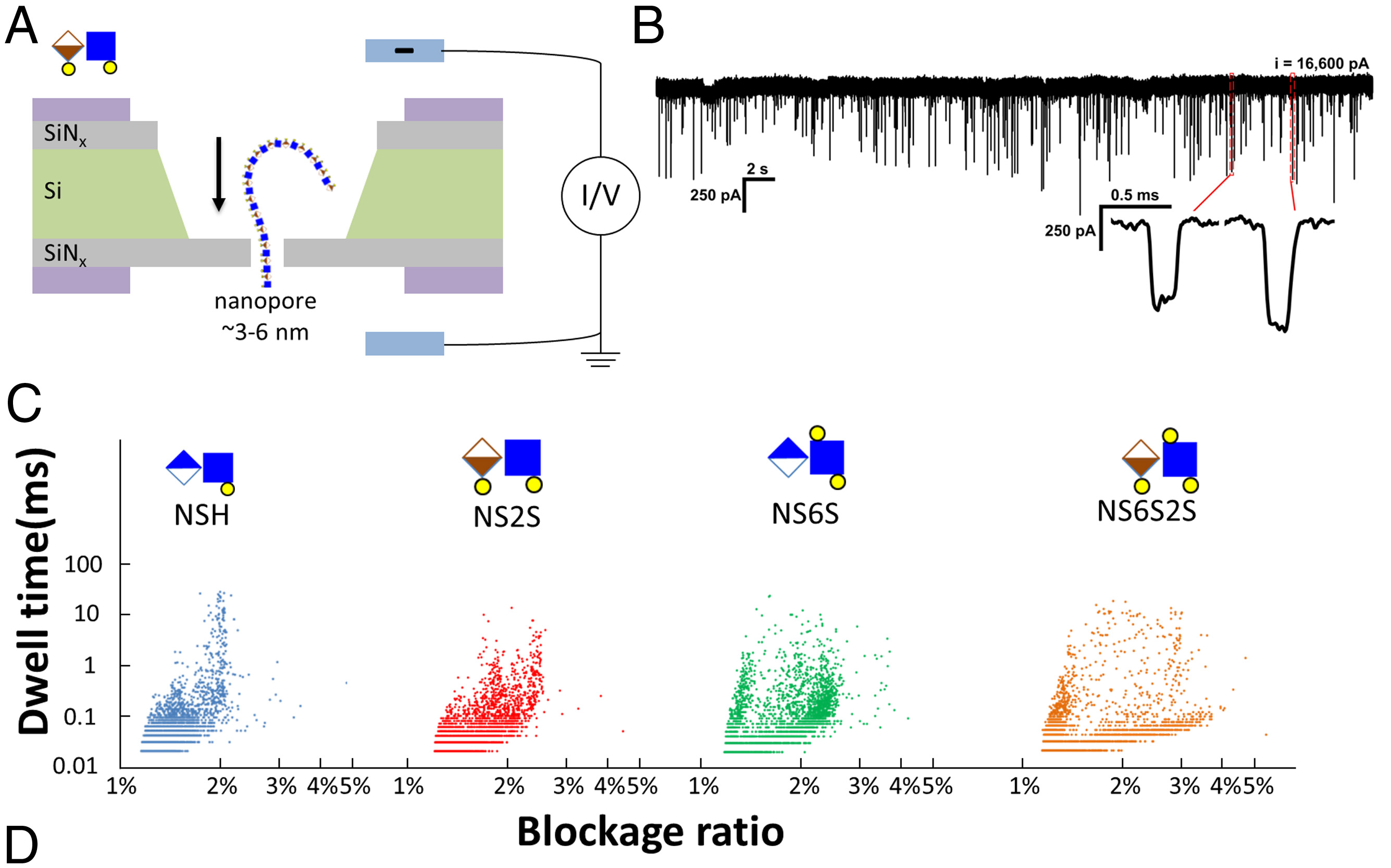 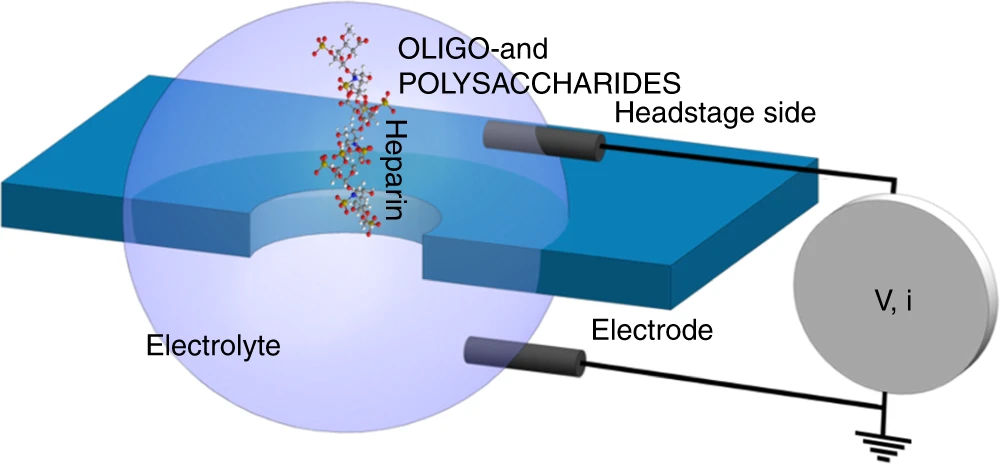 Nat Commun, 9, 3278 (2018)
PNAS, 118, e2022806118 (2021)
Commercial products and services
www.illumina.com
www.pacb.com

www.nanoporetech.com
Thank You!